어머니의 크신 은혜
1절
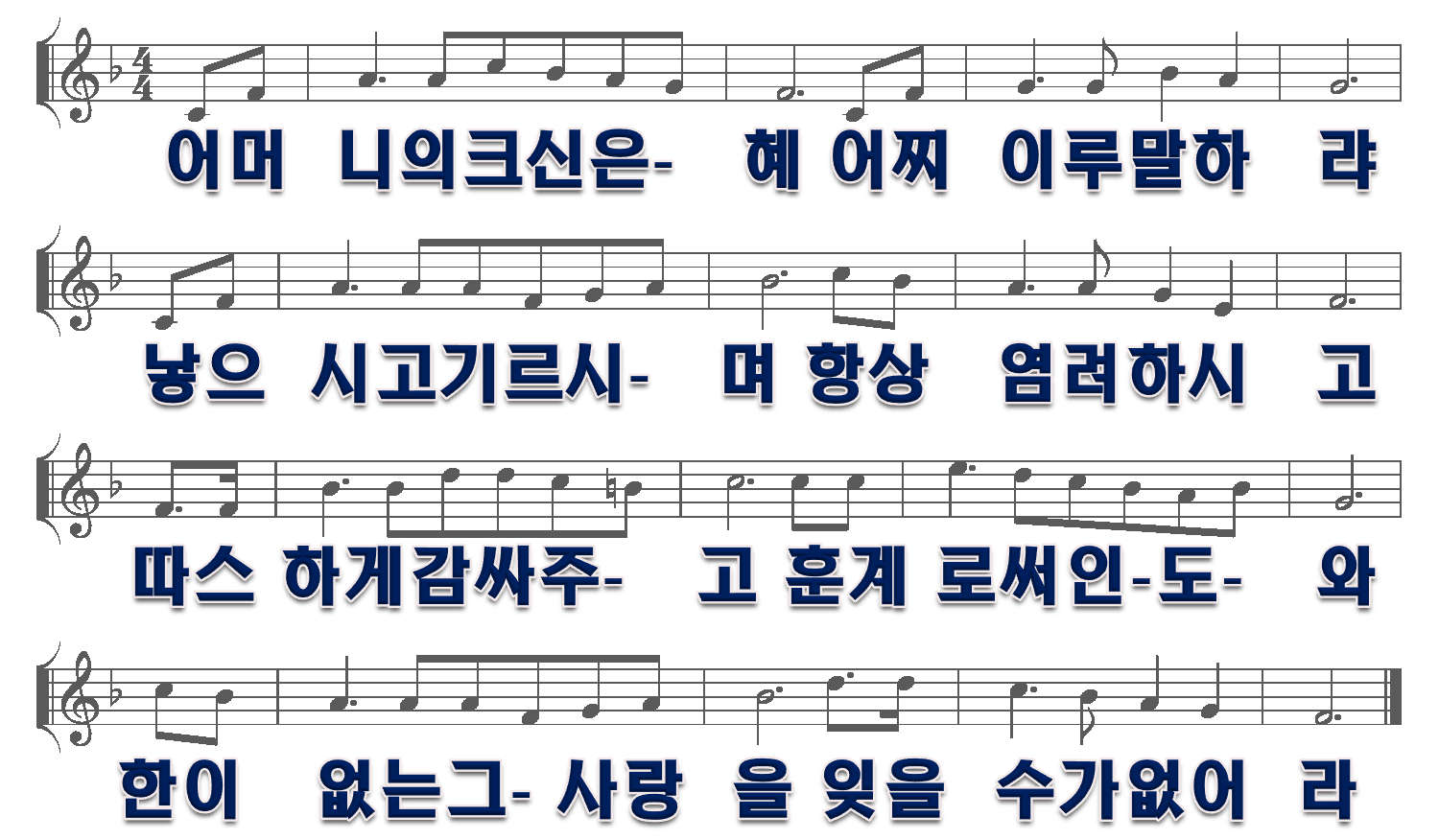 1/4
2절
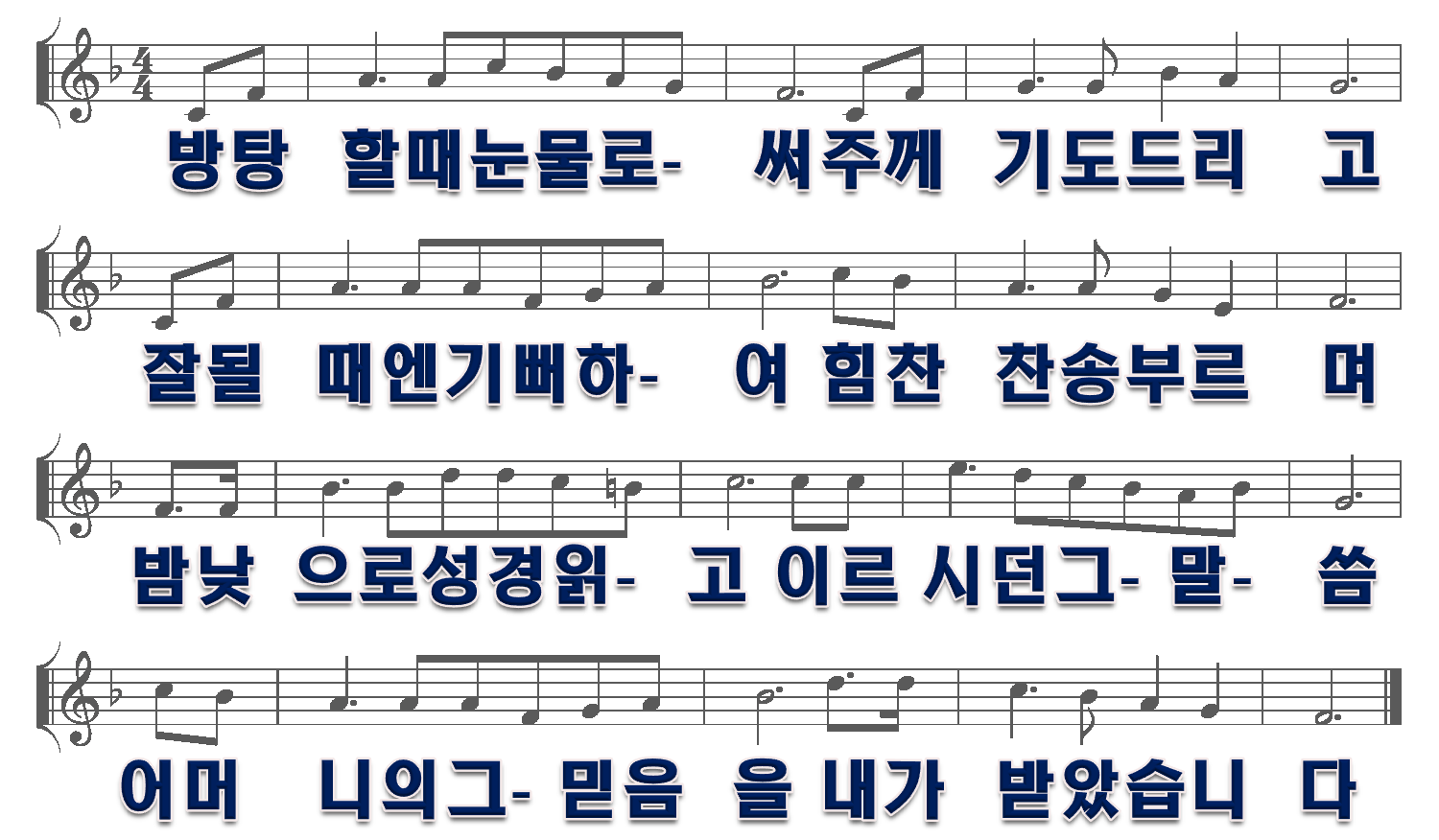 2/4
3절
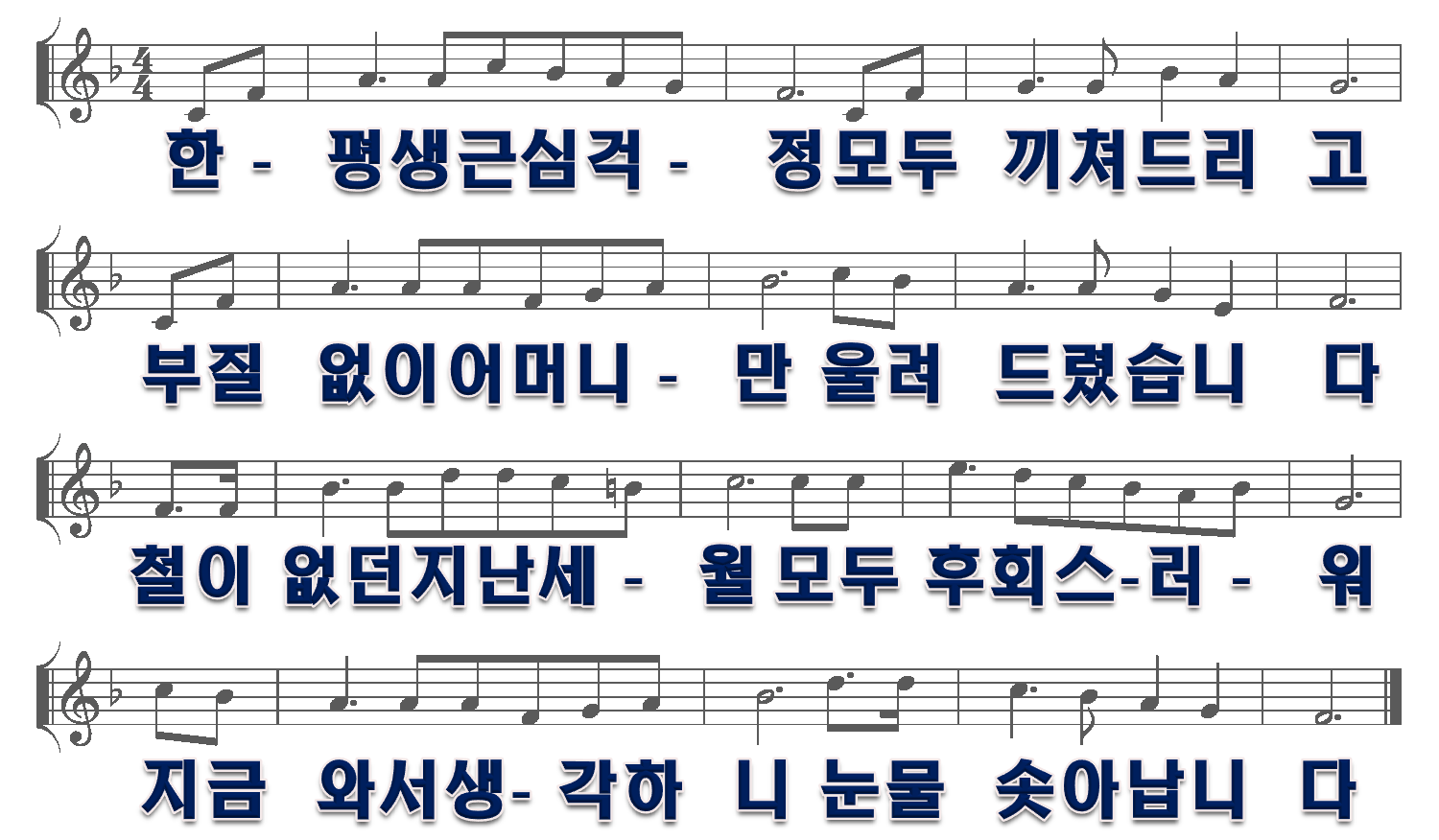 3/4
4절
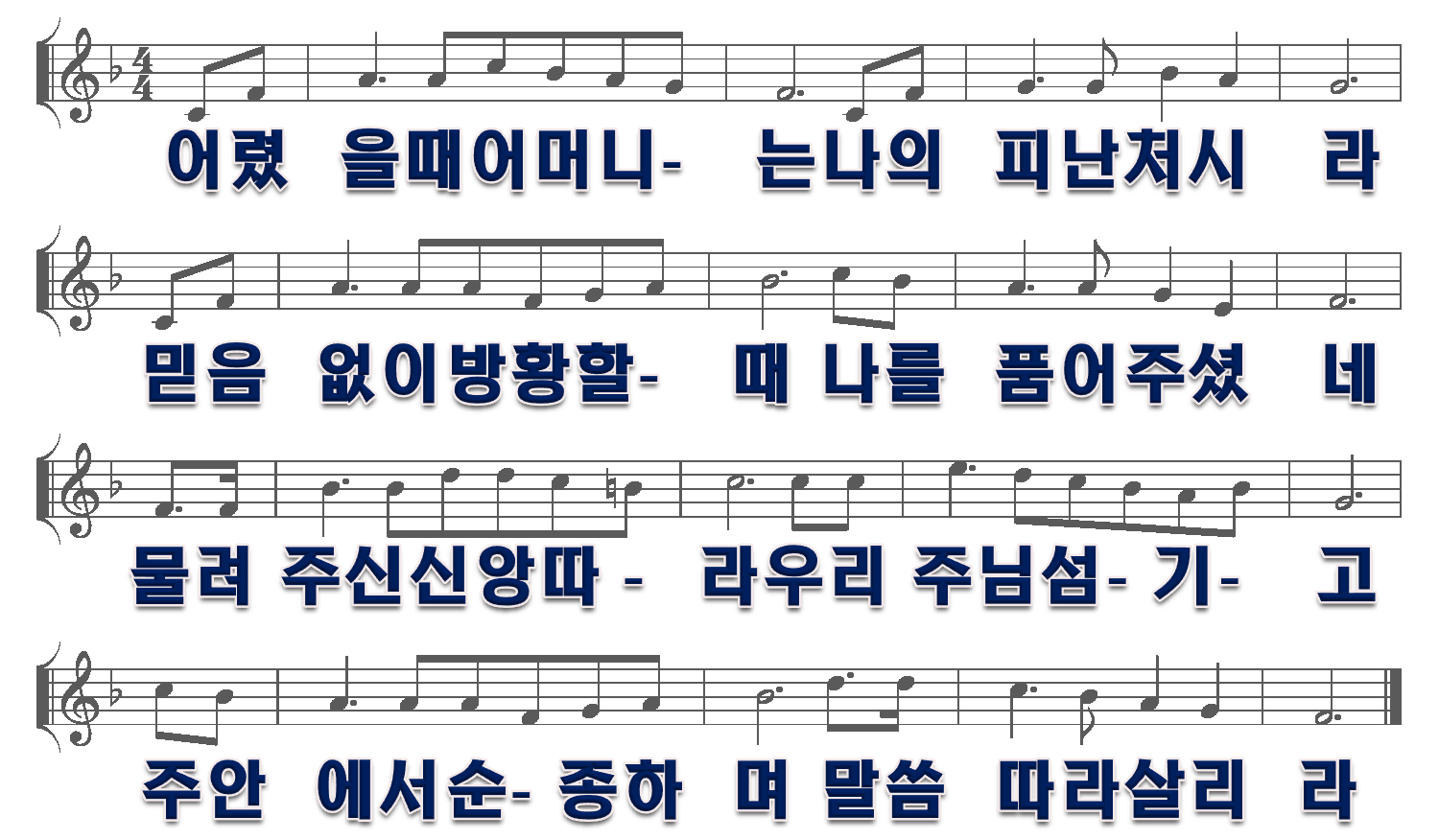 4/4